Reversible Non-Volatile Electronic Switching in a near-Room-Temperature van der Waals Ferromagnet
Scientific Achievement
The observation of reversible and non-volatile switching between two stable and closely related crystal structures in the near-room-temperature van der Waals ferromagnetic Fe5-dGeTe2.
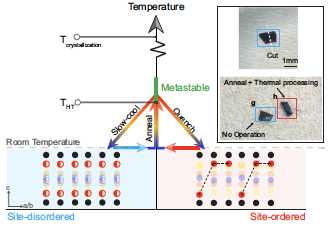 Significance and Impact
Demonstration of the concept that vacancy-induced order-disorder phases can be utilized to change the topological character of electronic structure. Consideration of the symmetries of these phases may open up various routes towards realizing spintronics applications.
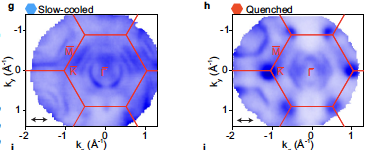 Research Details
We performed angle-resolved photoemission spectroscopy experiments to measure the electronic structures.
We performed density functional theory simulations to obtain the electronic structures to understand ARPES results.
Depending on growth condition, Fe5-dGeTe2 can be cooled into site-disordered or site-ordered structure phases, which leads to dramatically different electronic structures.
Wu, H., et. al. Reversible Non-Volatile Electronic Switching in a near-Room-Temperature van Der Waals Ferromagnet. Nature Communications 2024, 15 (1).
Work was done, in part, at the Center for Integrated Nanotechnologies.
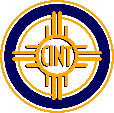 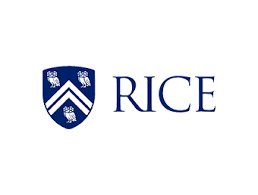 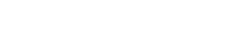 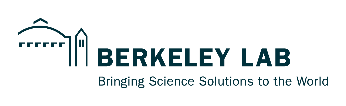 [Speaker Notes: 1-2 paragraph description of highlight 
Materials that can toggle between two states with distinct properties are important for information storage technology. Phase-change materials, for example, have been widely used for rewriteable optical data storage. The key advantage is that the two phases are controlled by a non-volatile process, which is realized via a transient laser pulse that locally heats and changes the crystal structure, either resulting in a crystalline state or a quenched amorphous state. Two-dimensional van der Waals (vdW) materials is another class of material family whose properties are highly tunable, such as by electrostatic doping, optical illumination, or strain. They are valued not only for their versatile tunability but also for the low dimensionality that allows exotic properties to arise due to quantum confinement. The advent of the concept of topology adds the potential to realize switching devices that go beyond resistive or optical readouts. As topology is often distinguished by crystalline symmetries, the switching between two topologically distinct states can be realized by tuning knobs that alter symmetries, typically achieved through a structural transition. However, these tuning knobs typically involve modulating temperature, electrostatic doping, strain, electric fields, or pressure, all of which are difficult to achieve using a non-volatile method.
Here, we demonstrate the non-volatile reversible switching of two closely related crystal structural phases in the vdW ferromagnet Fe5GeTe2 via an annealing and quenching procedure. 


Acknowledgement
The authors acknowledge insightful discussions with Luis Balicas, Alex Frano, Andrew May, and Kai Sun. This research used resources of the Advanced Light Source, the Stanford Synchrotron Radiation Lightsource, and the National Synchrotron Light Source-II, all U.S. Department Of Energy (DOE) Office of Science User Facilities under contract Nos. DE-AC02-05CH11231, DE-AC02-76SF00515, and No. DE-SC0012704, respectively. Rice ARPES work is supported by the U.S. DOE, Office of Basic Energy Sciences (BES), under Award No. DE-SC0021421, the Gordon and Betty Moore Foundation’s EPiQS Initiative through Grant no. GBMF9470, and the Robert A. Welch Foundation (Grant No. C-2175 to M.Y.). The theory work at Rice is primarily supported by the U.S. DOE, BES, under Award No. DE-SC0018197 (L.C., symmetry analysis), by the Air Force Office of Scientific Research (AFOSR) under Grant No. FA9550-21-1-0356 (C.S., electronic structure construction), and by the Robert A. Welch Foundation Grant No. C-1411 and the Vannevar Bush Faculty Fellowship ONR-VB N00014-23-1-2870 (Q.S.). Work at Los Alamos was carried out under the auspices of the U.S. DOE National Nuclear Security Administration (NNSA) under Contract No. 89233218CNA000001 and was supported by LANL LDRD Program, UC Laboratory Fees Research Program (Grant No. FR-20-653926), and in part by the Center for Integrated Nanotechnologies, a DOE BES user facility. The development of the SHG photon counter is supported by the Army Research Office and was accomplished under Grant no. W911NF-19-1-0342. The sample exfoliation is based upon work supported by the AFOSR under award number FA9550-22-1-0449. Q.D. is supported by the National Science Foundation (NSF) EPM program under Grant no. DMR-2213891. L.W. acknowledges the support by the AFOSR under award no. FA9550-22-1-0410. TEM study is supported by Welch Foundation (C-2065-20210327). The authors acknowledge the use of the Electron Microscopy Center at Rice. The work at LBL and UC Berkeley was funded by the U.S. DOE, Office of Science, BES, Materials Sciences and Engineering Division under Contract No. DE-AC02-05-CH11231 (Quantum Materials Program KC2202). Research conducted at the Center for High-Energy X-ray Sciences (CHEXS) is supported by the NSF (BIO, ENG, and MPS Directorates) under award DMR-1829070. Materials synthesis at UW was supported as part of Programmable Quantum Materials, an Energy Frontier Research Center funded by the U.S. DOE, Office of Science, BES, under award DE-SC0019443. Single crystal annealing process at Rice was supported by NSF Grant No. DMR-2100741 and by the Robert A. Welch Foundation under Grant No. C-1839 (P.D.). E.H.d.S.N. acknowledges support by the NSF under Grant No. DMR-2034345 and the Alfred P. Sloan Research Fellowship. M.H. and D.L. acknowledge the support of the U.S. DOE, Office of Science, BES, Division of Material Sciences and Engineering, under contract DE-AC02-76SF00515.

Publication/ press releases/ related links:
https://www.nature.com/articles/s41467-024-46862-z#Ack1
DOI:10.1038/s41467-024-46862-z. 

Wu, H.; Chen, L.; Malinowski, P.; Jang, B. G.; Deng, Q.; Scott, K.; Huang, J.; Ruff, J. P.; He, Y.; Chen, X.; Hu, C.; Yue, Z.; Oh, J. S.; Teng, X.; Guo, Y.; Klemm, M.; Shi, C.; Shi, Y.; Setty, C.; Werner, T.; Hashimoto, M.; Lu, D.; Yilmaz, T.; Vescovo, E.; Mo, S.-K.; Fedorov, A.; Denlinger, J. D.; Xie, Y.; Gao, B.; Kono, J.; Dai, P.; Han, Y.; Xu, X.; Birgeneau, R. J.; Zhu, J.-X.; da Silva Neto, E. H.; Wu, L.; Chu, J.-H.; Si, Q.; Yi, M. Reversible Non-Volatile Electronic Switching in a near-Room-Temperature van Der Waals Ferromagnet. Nature Communications 2024, 15 (1).]